Creative Media
Unit 1 Lesson 4
Lesson Objective
At the end of this lesson we will have labelled various film shots and angles.
Starter
What does this shot type connotate and denotate?
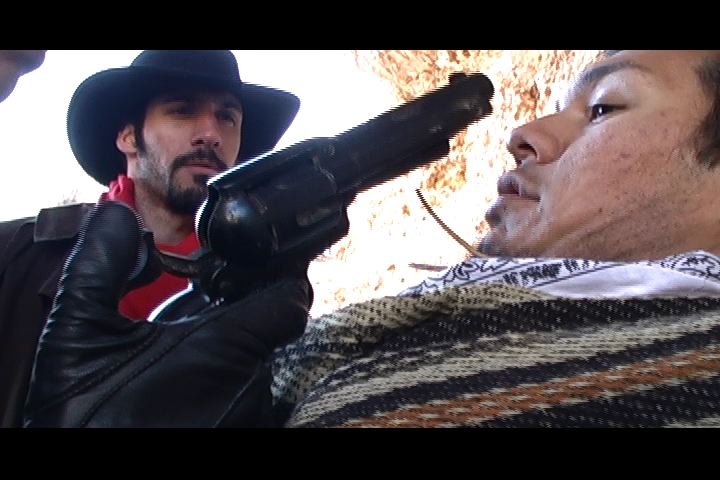 Camera shots and angles
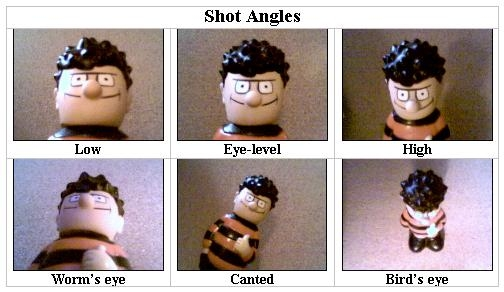 In this course it is very important that you learn to analyse how shots have been composed in film or print media.
Media Language: Camera Shots
Extreme Long Shot (ELS)
Used in scene-setting, establishing shots. 
They normally show an exterior 
meant to give a general impression rather than specific information.
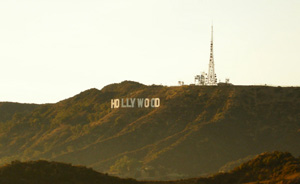 Establishing shot (ES)
Media Language: Camera Shots
Shows the image as approximately "life" size (corresponding to the real distance between the audience and the screen in a cinema).
Includes the full shot showing the entire human body, with the head near the top of the frame and the feet near the bottom.
Long Shot (LS)
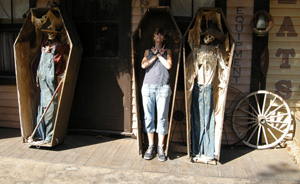 Media Language: Camera Shots
Shows a figure from the knees/waist up and is normally used for dialogue scenes, or to show some detail of action.
Backgroud detail is minimal.
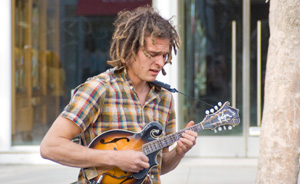 Medium or Mid Shot (MS)
Media Language: Camera Shots
Shows very little background, and concentrates on either a face, or a specific detail of mise en scène. 
Everything else is just a blur in the background. 
This shot magnifies the object and shows the importance of things, be it words written on paper, or the expression on someone's face.
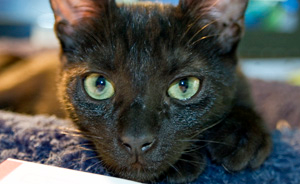 Close-Up (CU)
Media Language: Camera Shots
An extreme version of the close up, generally magnifying beyond what the human eye would experience in reality. 
An extreme close-up of a face, for instance, would show only the mouth or eyes, with no background detail whatsoever. 
This is a very artificial shot, and can be used for dramatic effect.
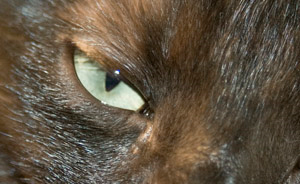 Extreme Close-up (ECU)
Media Language: Camera Shots
Over-the-shoulder shot
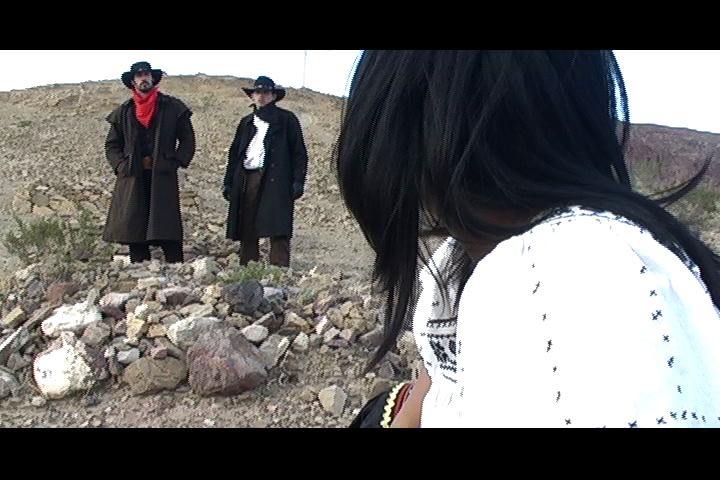 Media Language: Camera Angles
High angle
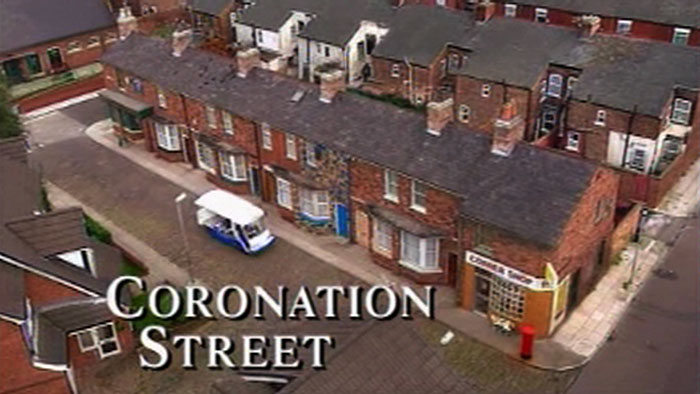 The camera is directly above the action.
Bird’s eye view
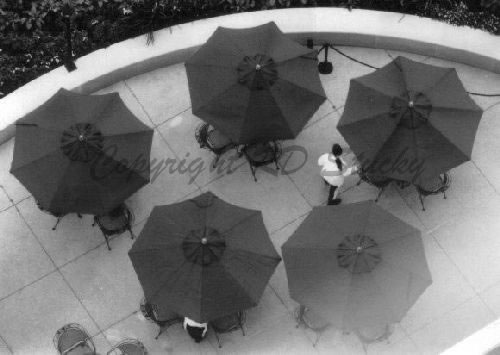 The camera is above the action, looking down at it.
Media Language: Camera Angles
Eye-level
The camera is below the action, looking up at it.
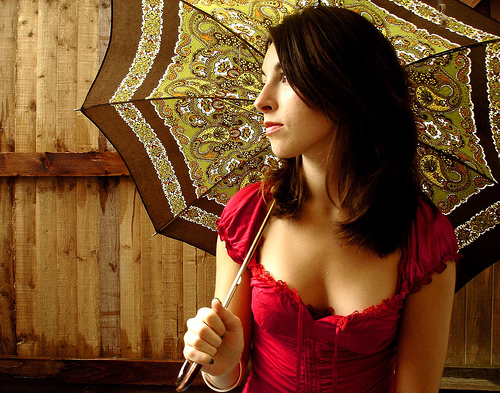 Low angle
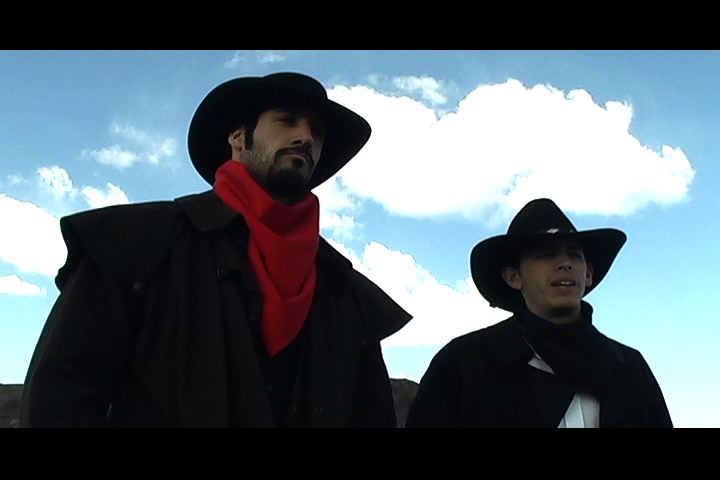 Media Language: Camera Angles
Oblique/Canted angle
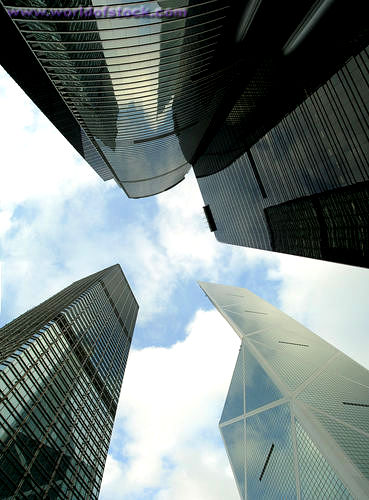 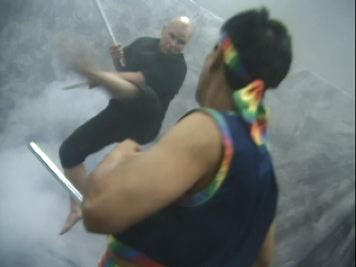 Worms Eye View
The camera is directly below the action.
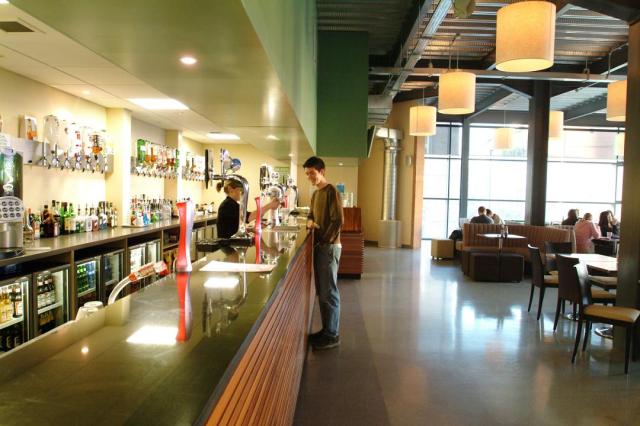 Long Shot
Establishing Shot
Crop this so it is a Medium or Mid Shot
Crop this so it is a Close-Up
Crop this so it is a an Extreme Close-Up
Using and the ‘Insert’ tab at the top, draw and label each shot type (ES, LS, CU, ECU) for the following pictures in the same way as modelled earlier in the lesson.
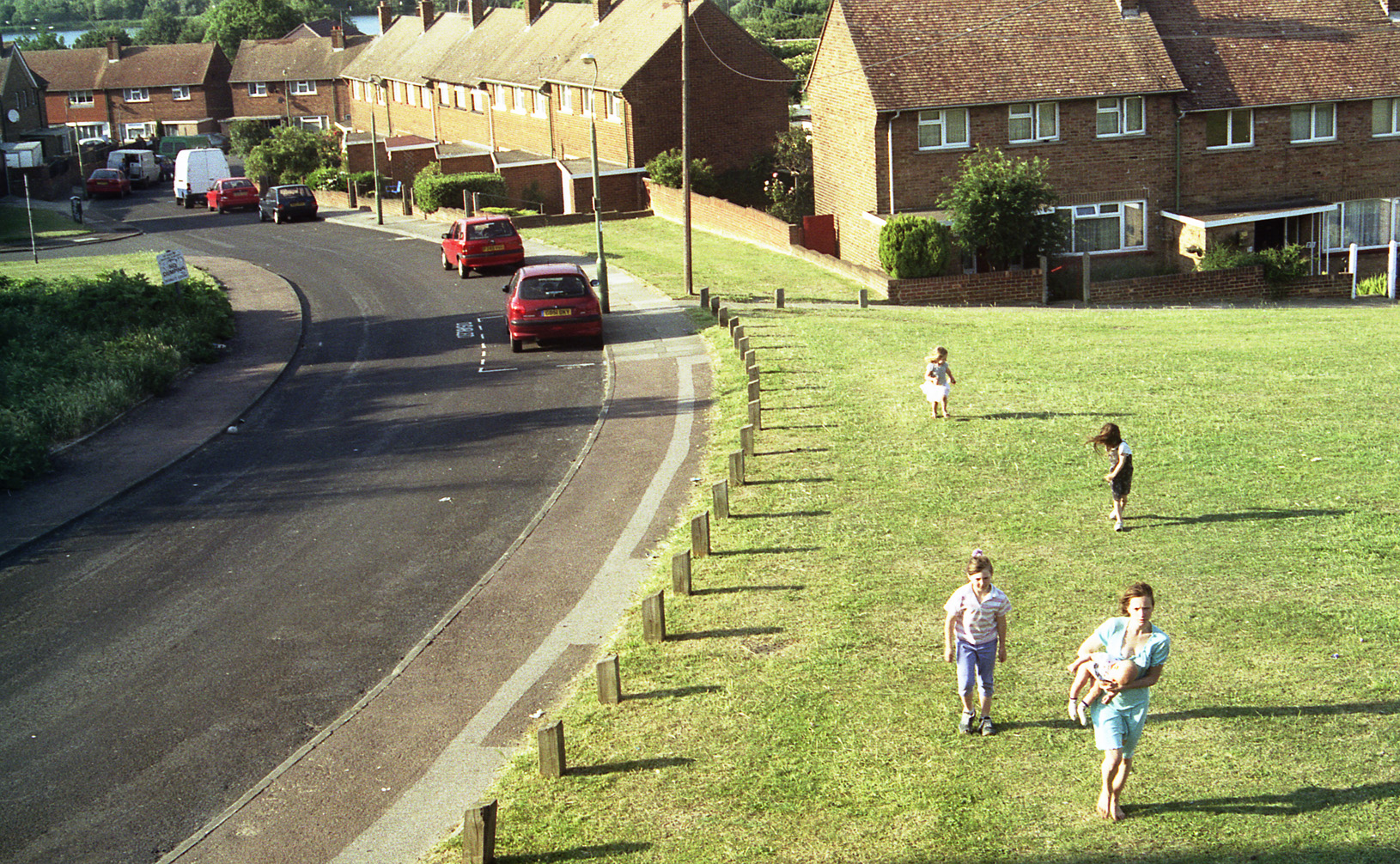 Using and the ‘Insert’ tab at the top, draw and label each shot type (ES, LS, CP, ECU) for the following pictures in the same way as modelled earlier in the lesson.
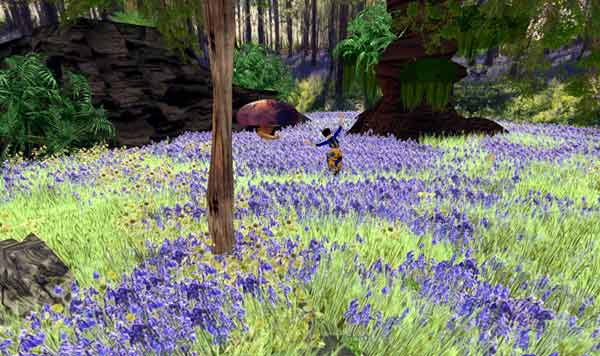 Using and the ‘Insert’ tab at the top, draw and label each shot type (ES, LS, CP, ECU) for the following pictures in the same way as modelled earlier in the lesson.
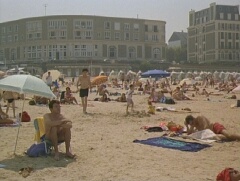 Using and the ‘Insert’ tab at the top, draw and label each shot type (ES, LS, CP, ECU) for the following pictures in the same way as modelled earlier in the lesson.
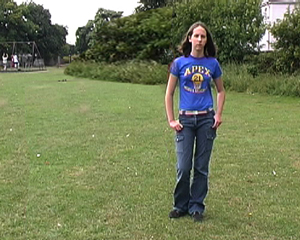 Using and the ‘Insert’ tab at the top, draw and label each shot type (ES, LS, CP, ECU) for the following pictures in the same way as modelled earlier in the lesson.
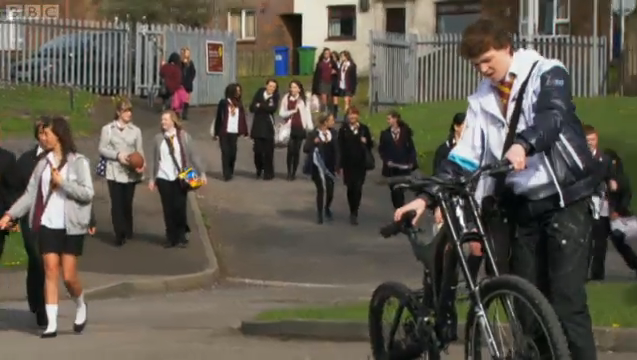 Plenary
QUIZ! Can you explain each of the following 5 shots?
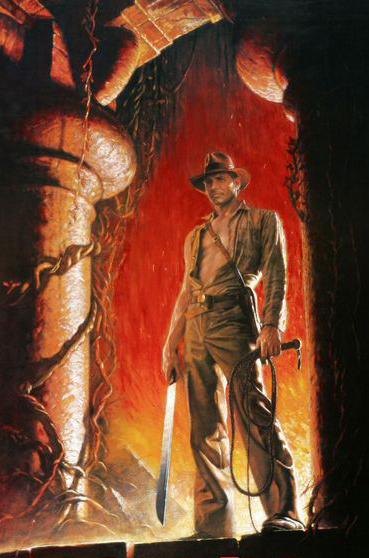 1
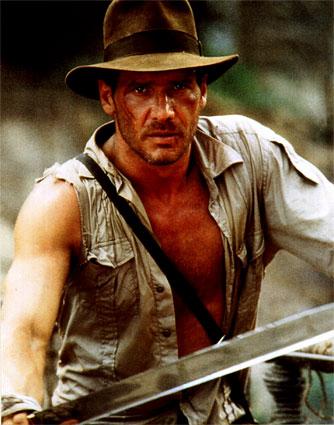 2
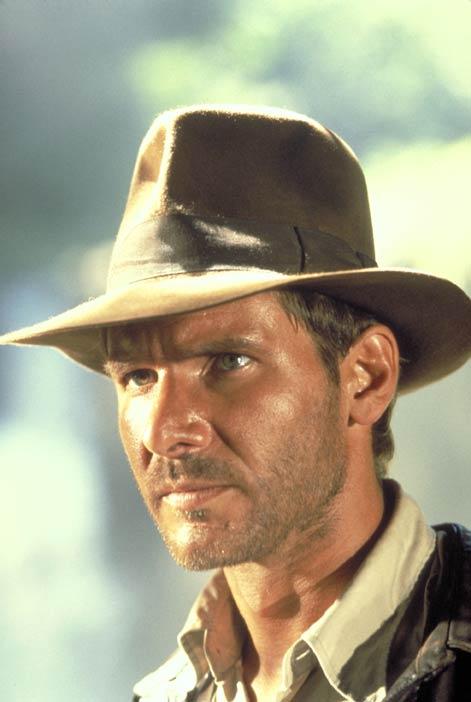 3
4
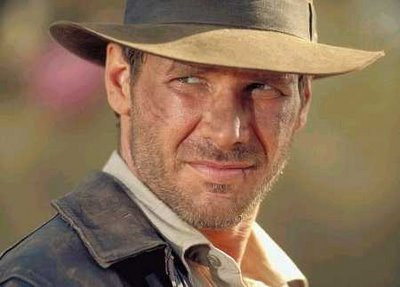 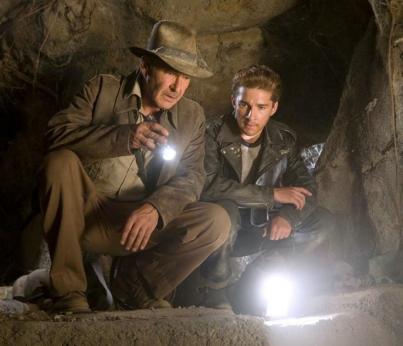 5